Aula 3-Fresamento
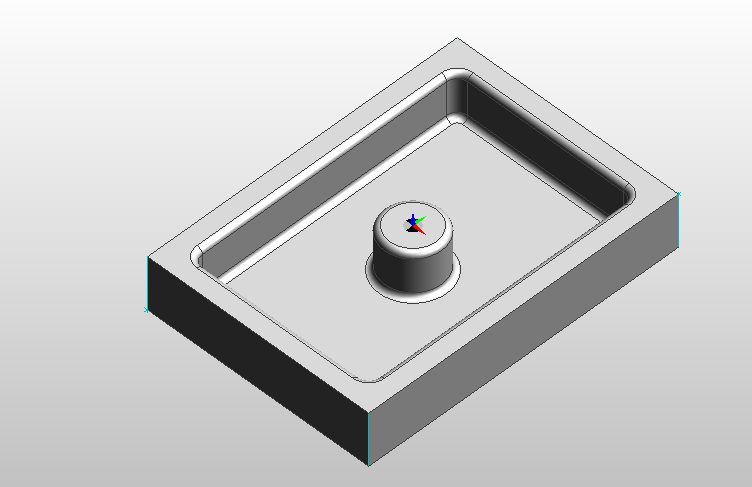 Professor: André Carvalho Tavares
Exercício de Fresamento
Neste exercício você aprenderá:
Como criar um Bruto (stock). 
Características de contorno da aresta (Feature Finder).
Como criar uma usinagem usando Operações (operations).
Como simular sua usinagem. 
Como editar operações. 
Ao final da aula deverá ser feita a programação de uma segunda peça sem o auxilio do passo a passo, esta será avaliada como a nota da aula de hoje.
Selecionar a Interface de Fresamento
Clicar como Botão direito sobre a barra de ferramentas e escolher o perfil de fresamento, conforme a figura abaixo
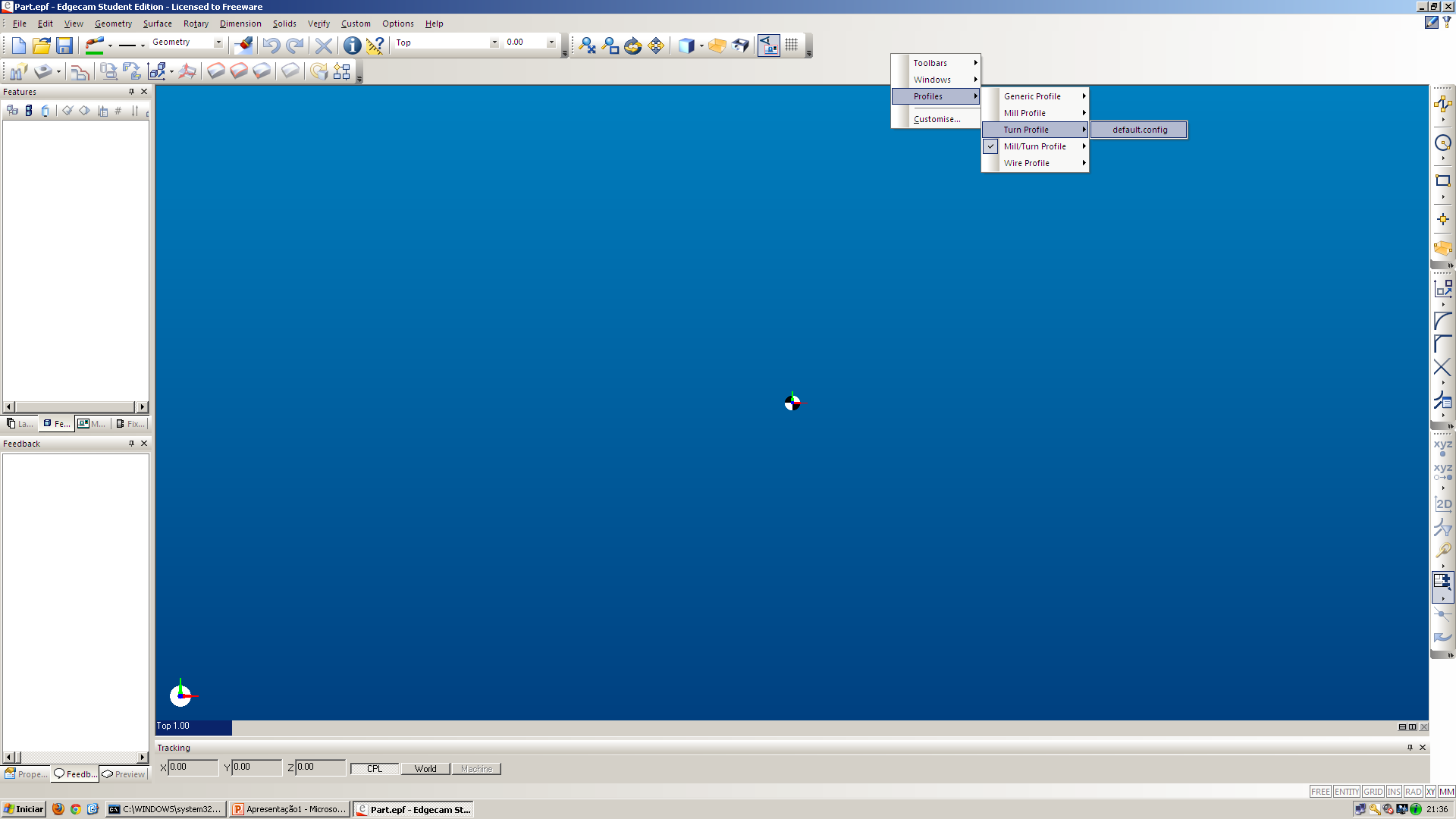 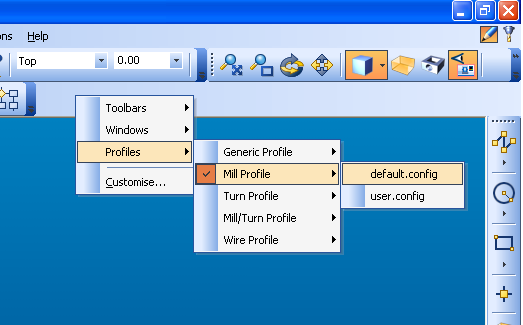 No inicio de toda aula é importante configurara o perfil de usinagem que desejamos trabalhar.
Abrir a peça
Clique no botão Open
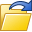 Na caixa de dialogo Open que aparecer, navegue até encontrar o arquivo
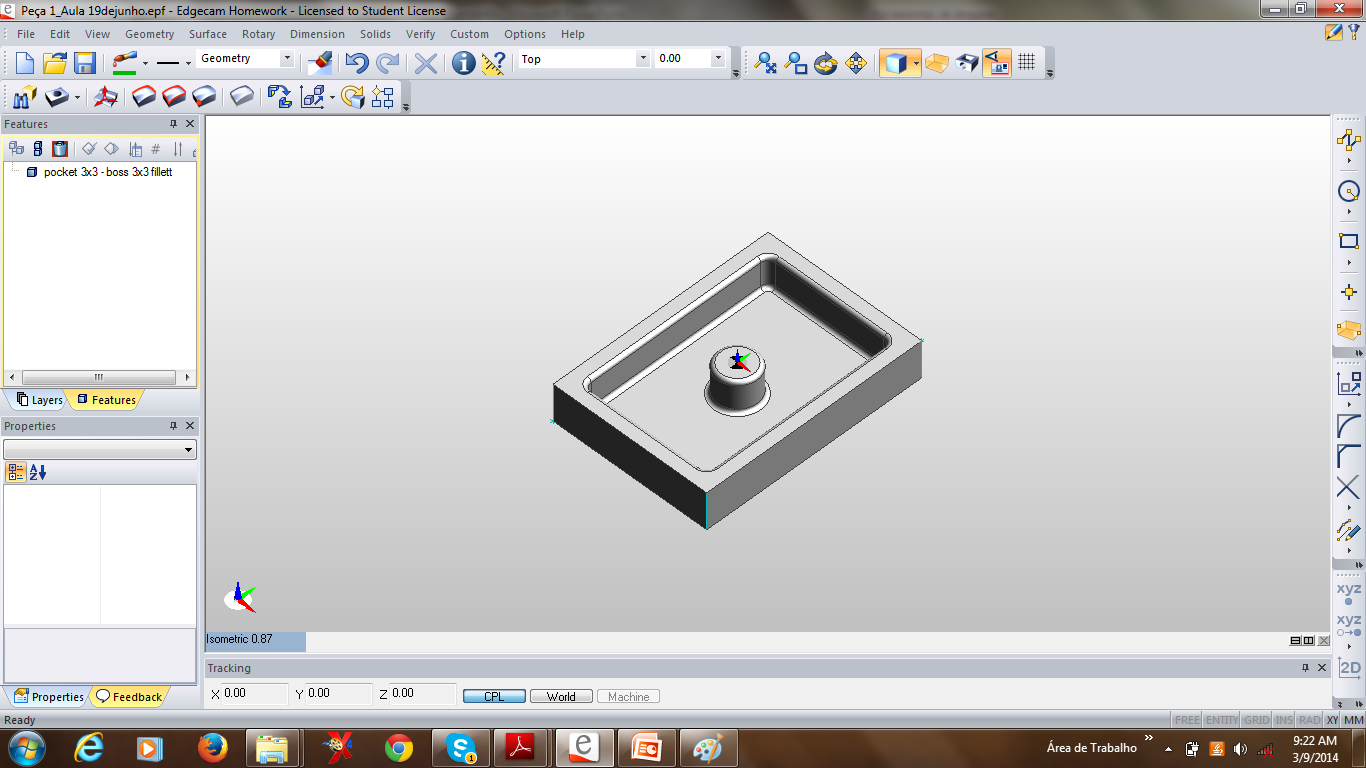 Selecionar a vista
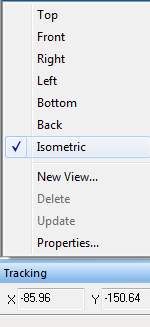 Isometric Clicar com o botão direito sobre esta área e selecionar o plano Isometric
Criar o Stock
Clique no menu geometrye clique em stock/fixture
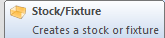 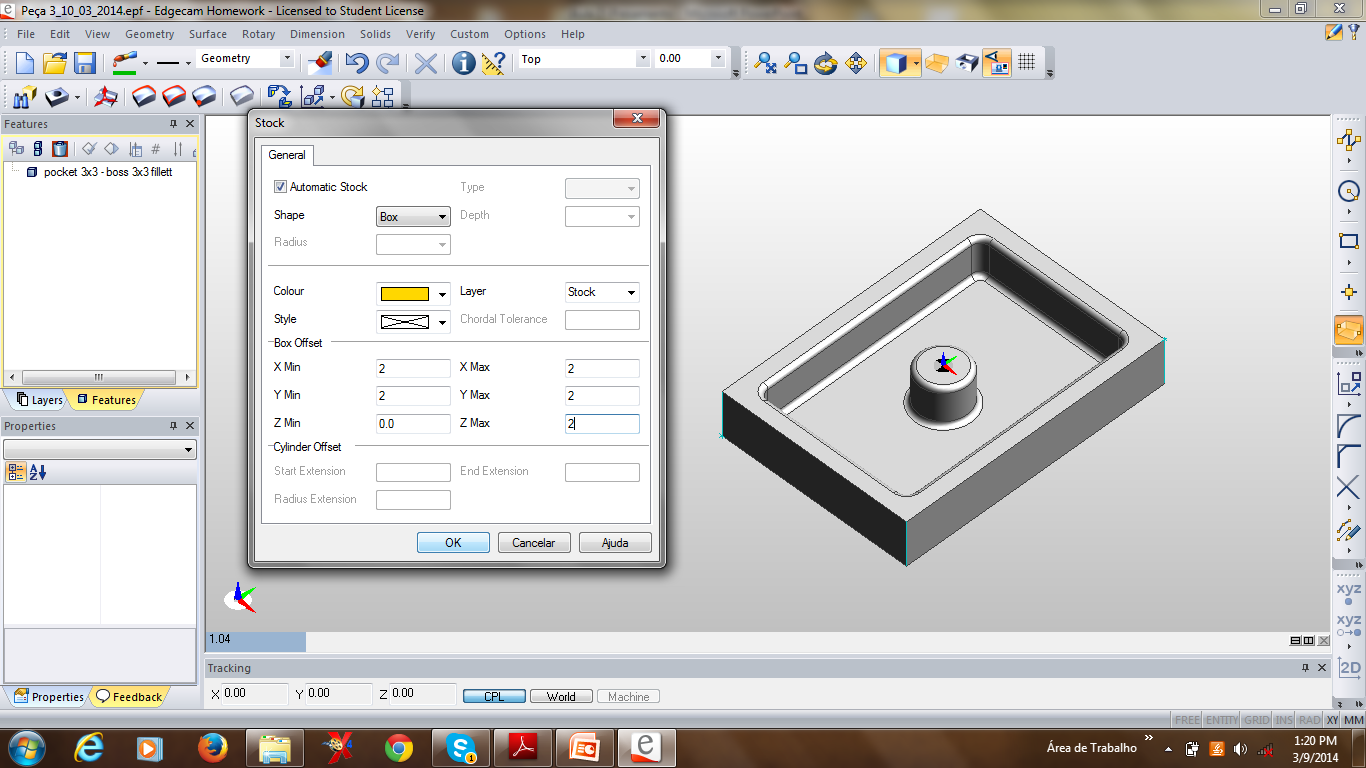 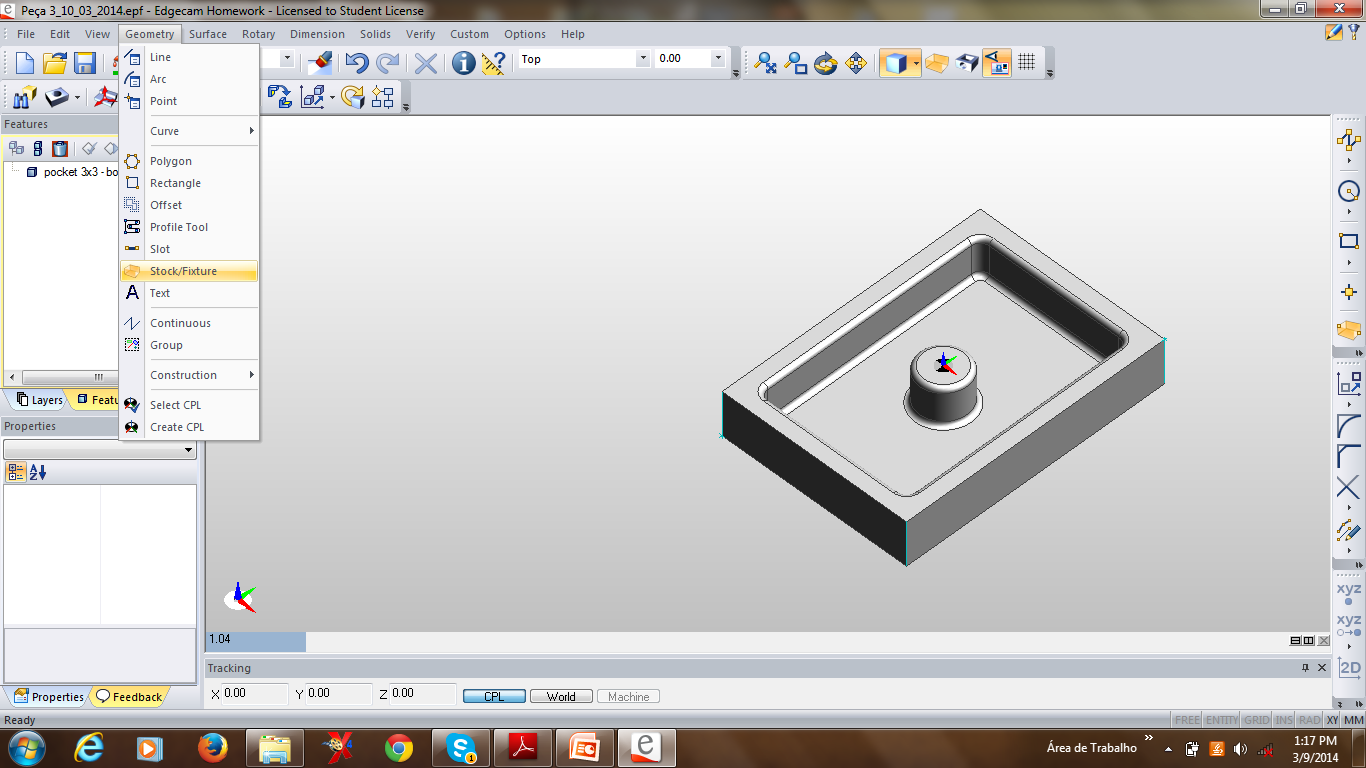 Na caixa de diálogos faça estas configurações.
O “bruto” deverá ficar assim:
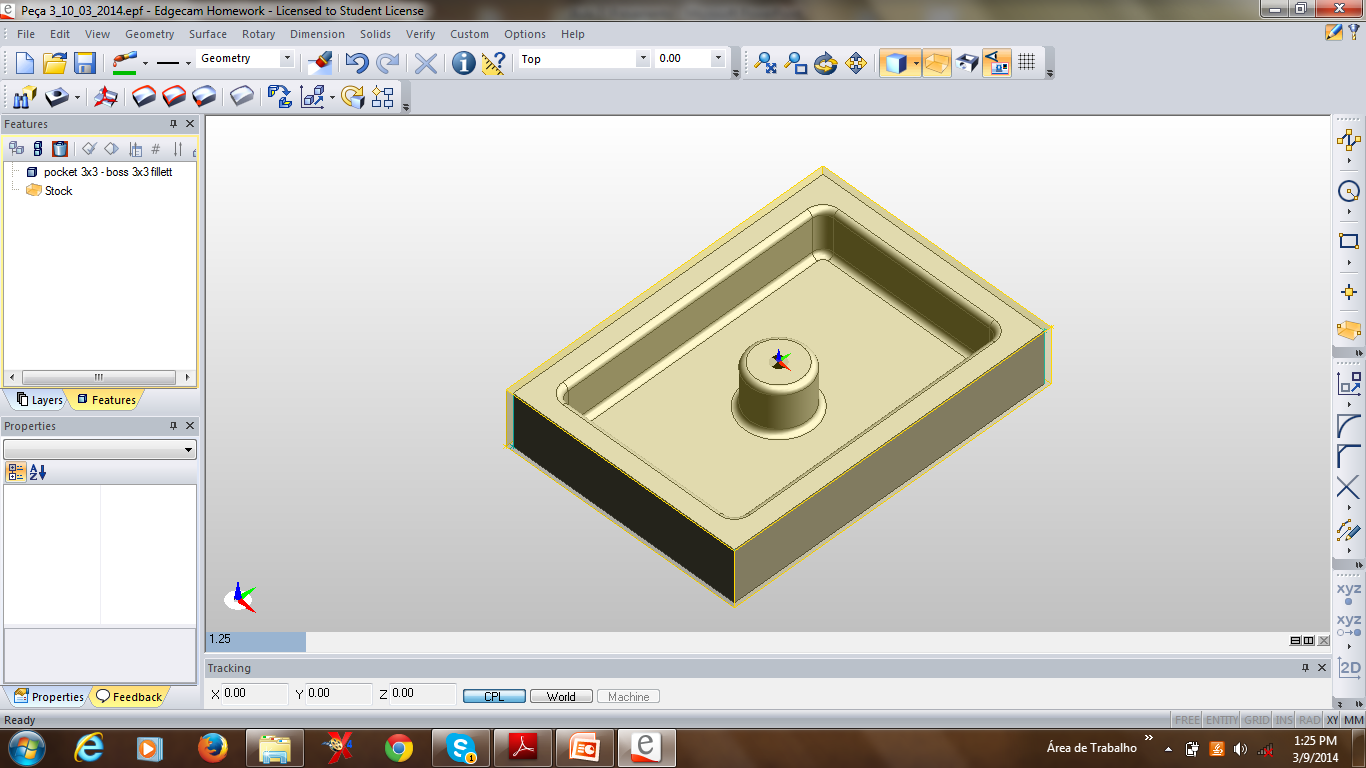 Clique aqui para que o stock apareça (sombreado dourado)
Encontrando as Recursos “Features”
1.Na barra de ferramentas Standard verifique a configuração da CPL

2.Clique no menu Solidse clique em FeatureFinder.
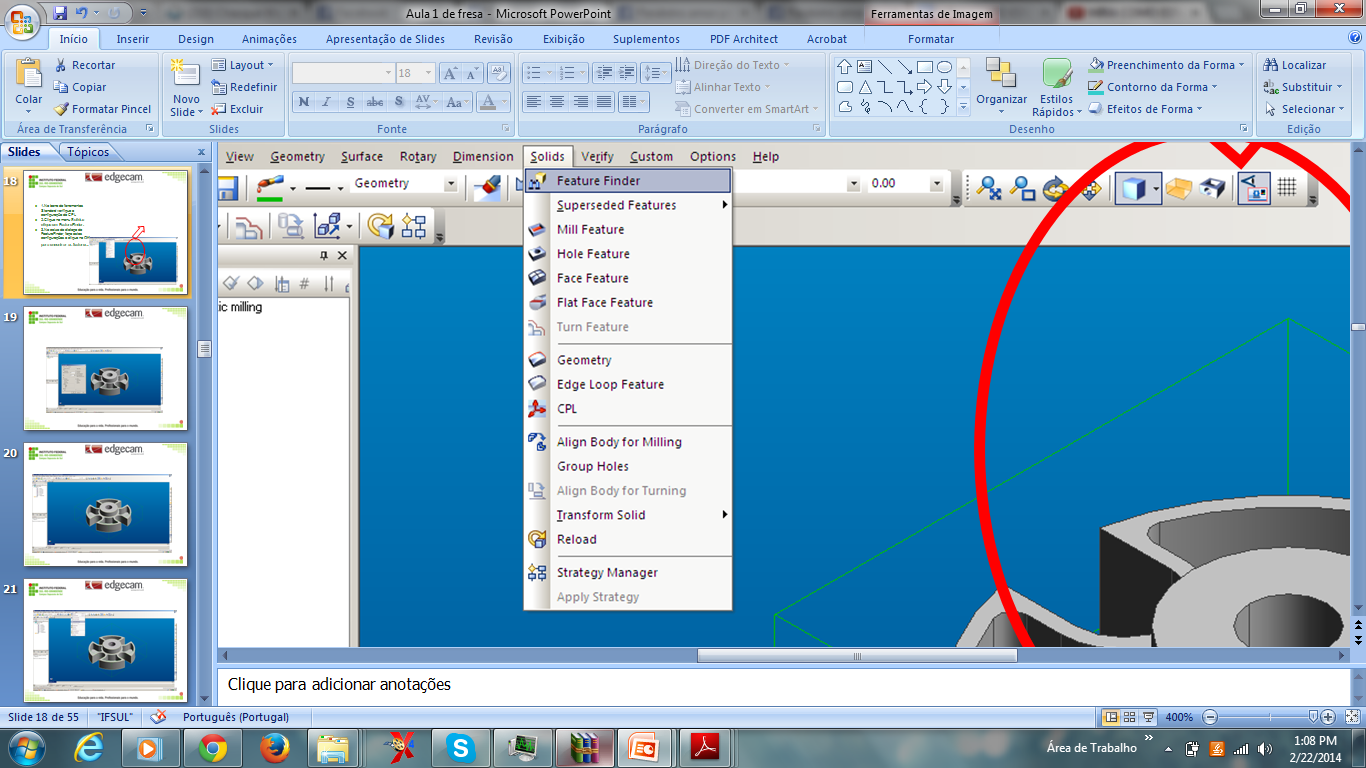 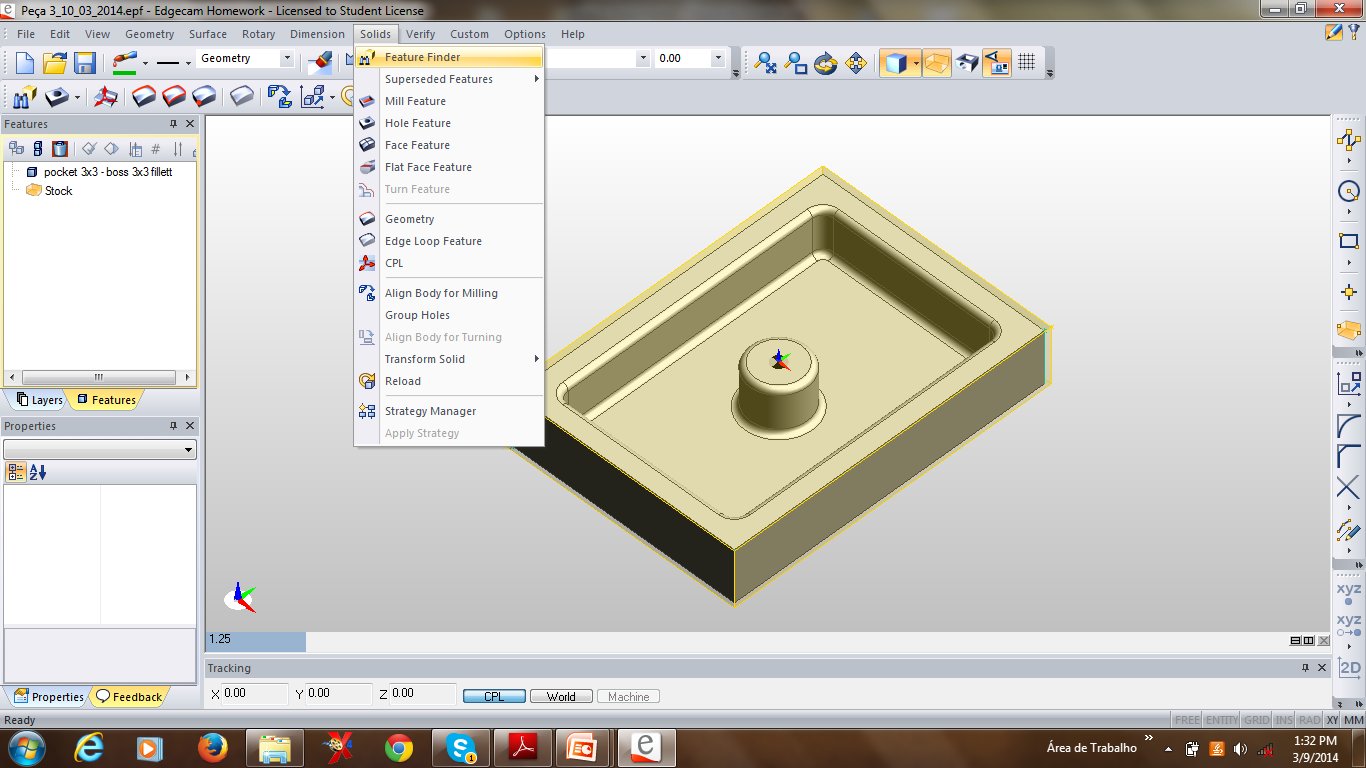 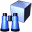 Encontrando as Recursos “Features”
3.Na caixa de dialogo do FeatureFinder, faça estas configurações e clique no OK para encontrar as features.
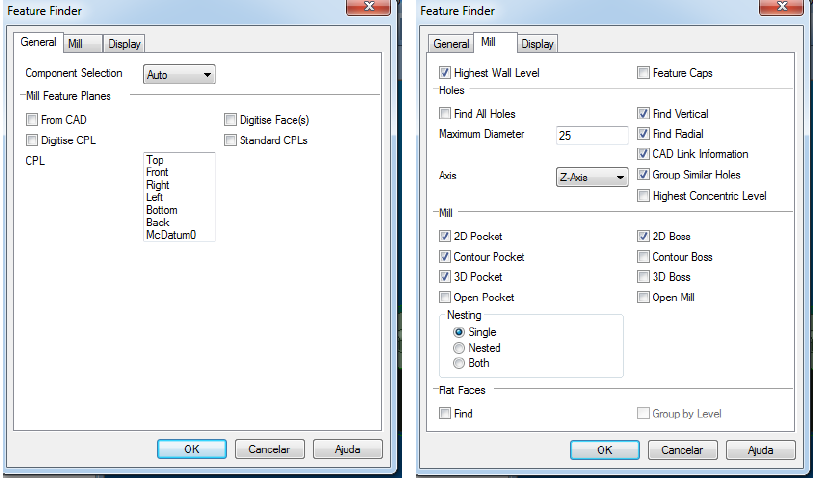 Configurações do Feature Finder
Deverá aparecer dois sólidos:
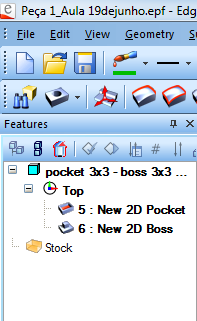 Especificando um Material
Alguem lembra como  selecionar  o material?
Clique no menu Optionse depois em Select Tecnology.
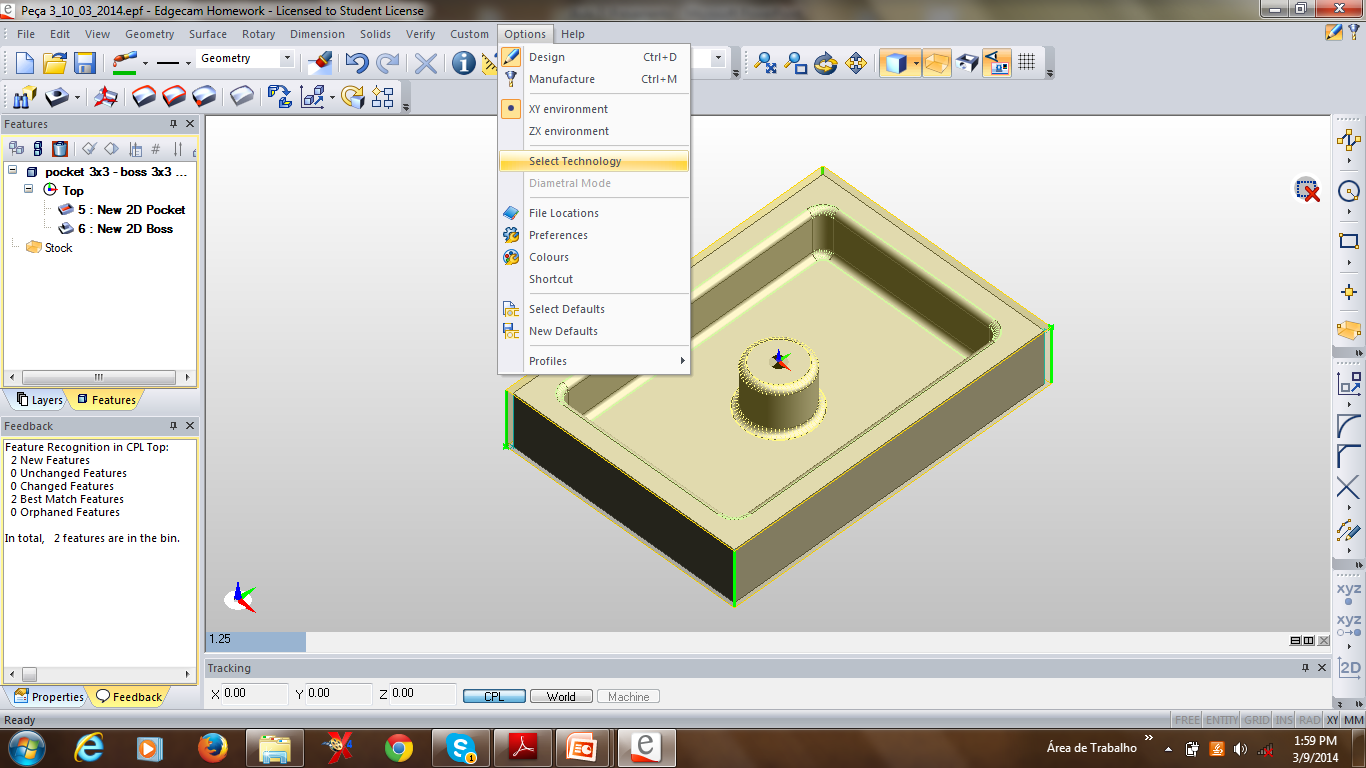 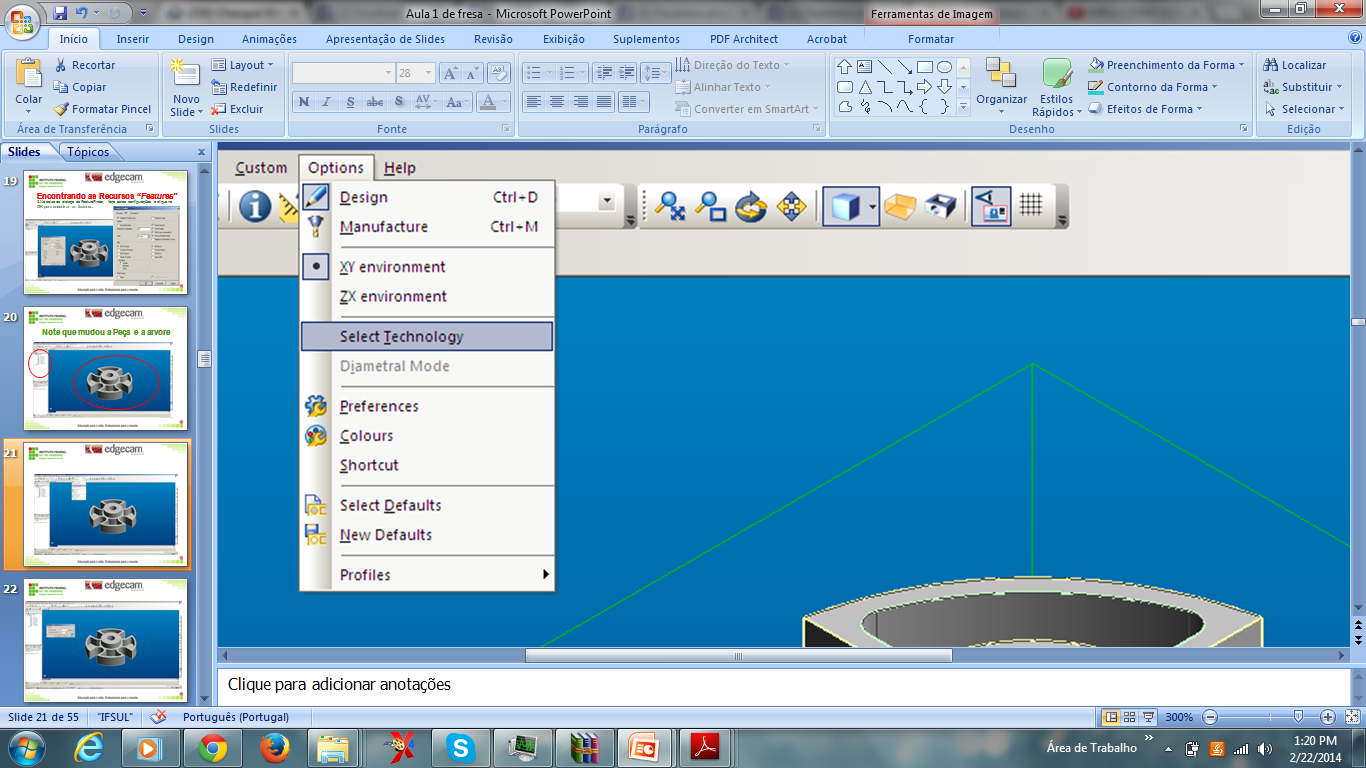 Especificando um Material
Na caixa de dialogo procure na lista da tabAll, e clique em Steel-100 HB, para selecionar clique no botão Select.
Clique em OK para fechar a caixa de dialogo Model.
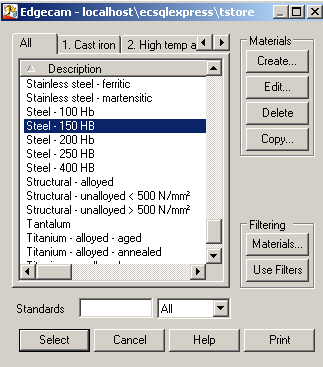 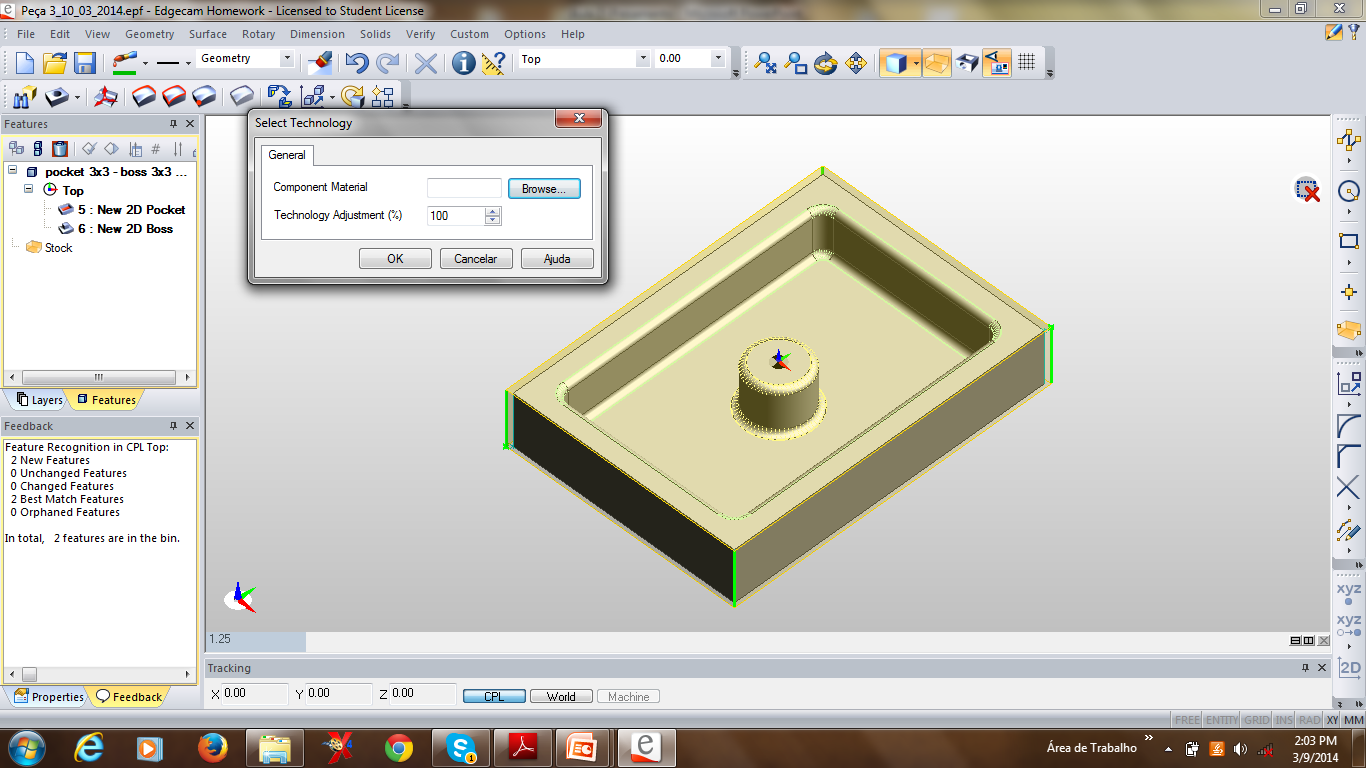 Criar uma nova LayerClicar
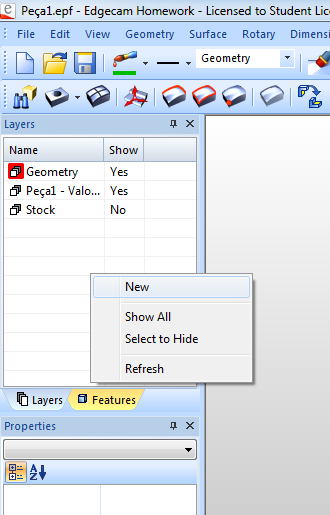 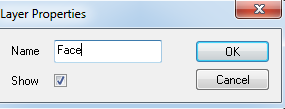 Layer Clicar  com o botão direito do mouse nesta área.
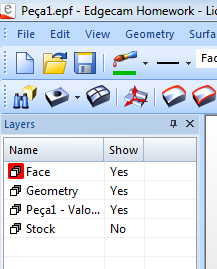 Criando uma Sequência de Usinagem
•Passe para o modo de Manufatura 

Clique no ícone Manufactureno canto superior direito da janela do EdgeCAM
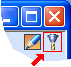 Criando uma Sequência de Usinagem
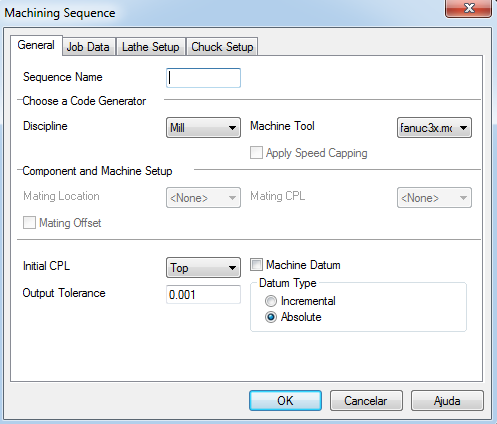 Desbastando a Peça
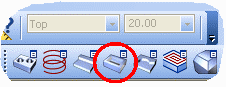 Clique em Roughing Operation.
Na barra de status aparece ”Digitise Geometry to machine”. Mova o mouse sobre peça e quando ela mudar de cor e aparecer escrito Solid..., CLIQUE.
Confirme novamente.
Confirme com o botão da direita
Desbastando a Peça
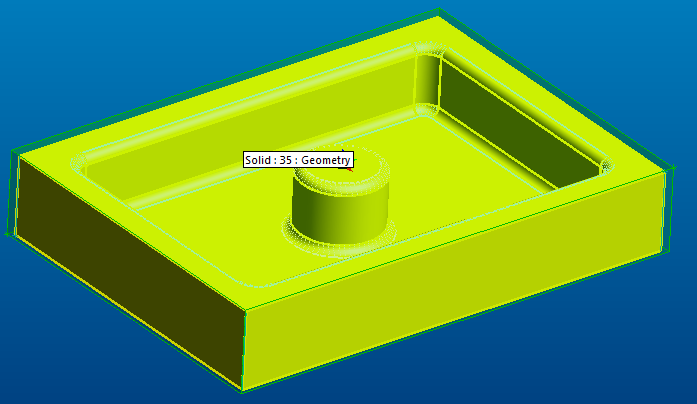 Selecionar a peça e depois confirmar com o botão direitor
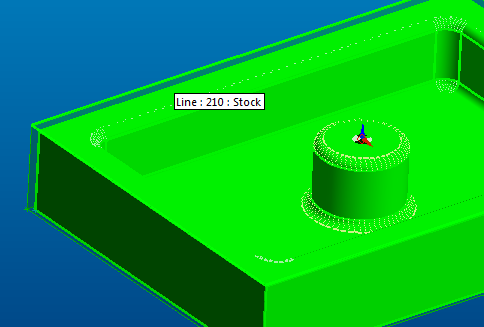 Selecionar o contorno e depois confirmar com o botão direito
Desbastando a Peça
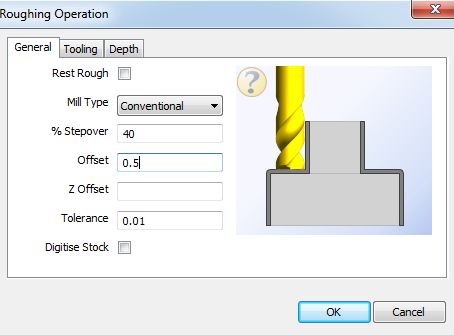 Preencher os dados conforme a imagem
Escolha a ferramenta para o desbaste
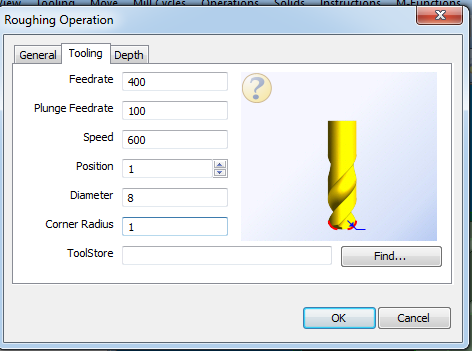 Preencher os dados conforme a imagem
Altura de segurança...Incremento de corte...
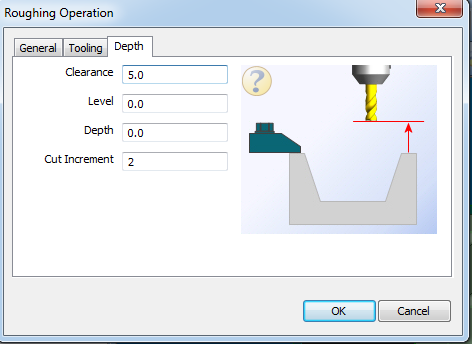 Preencher os dados conforme a imagem
Caminhos da ferramenta
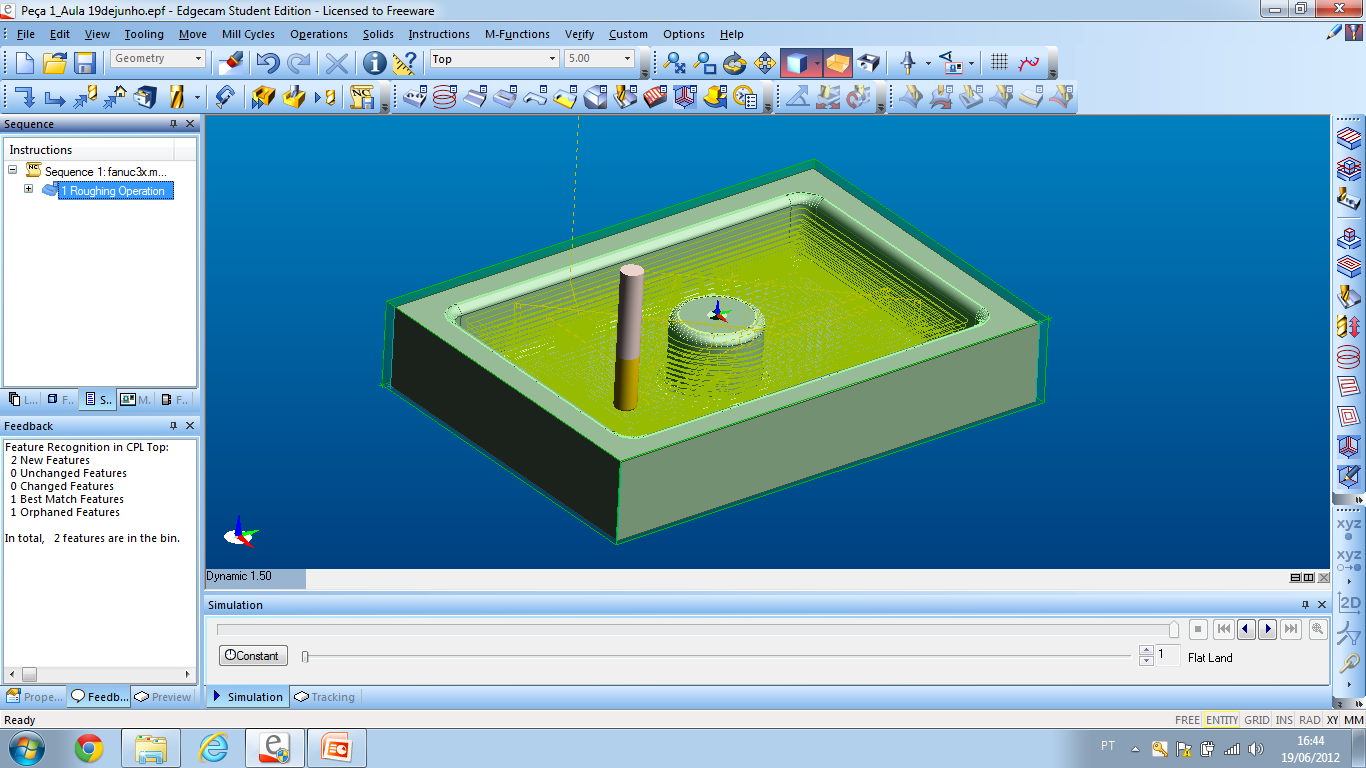 Usinando Áreas Planas
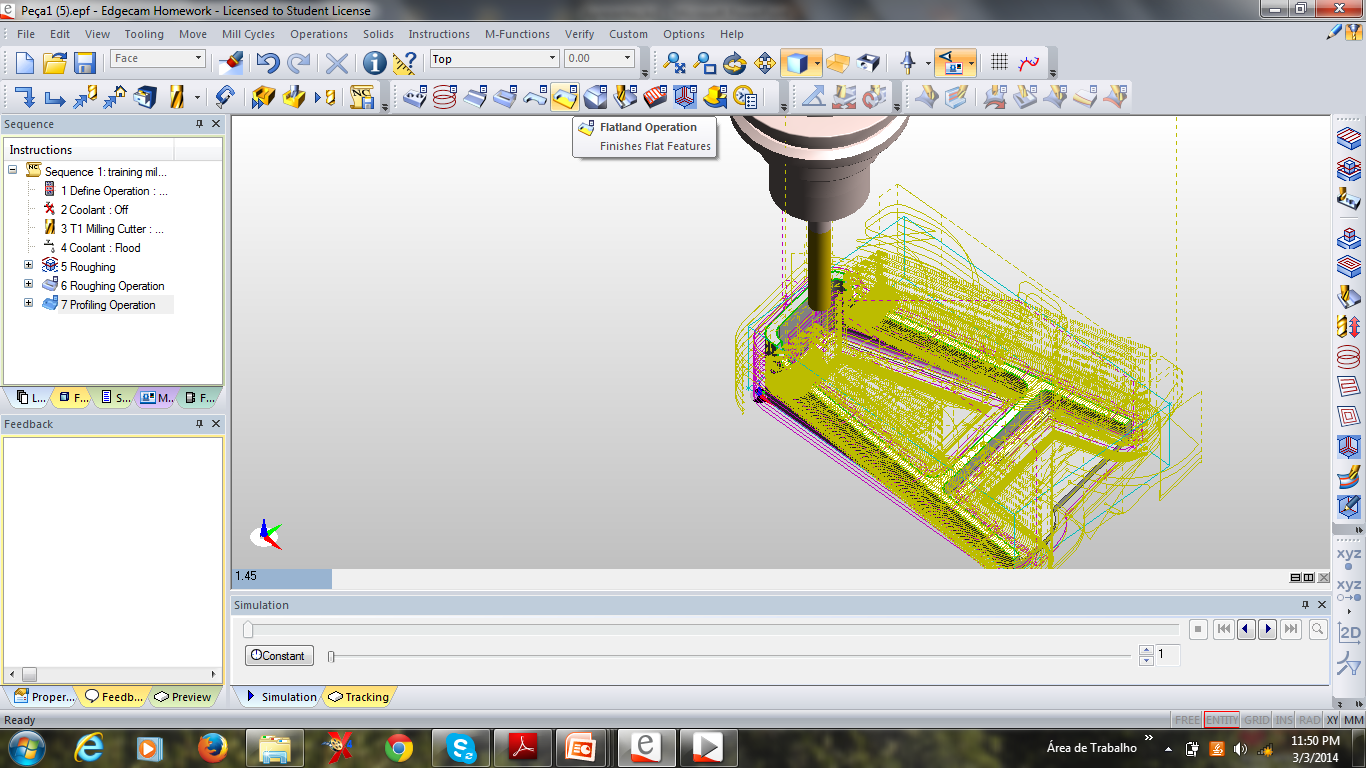 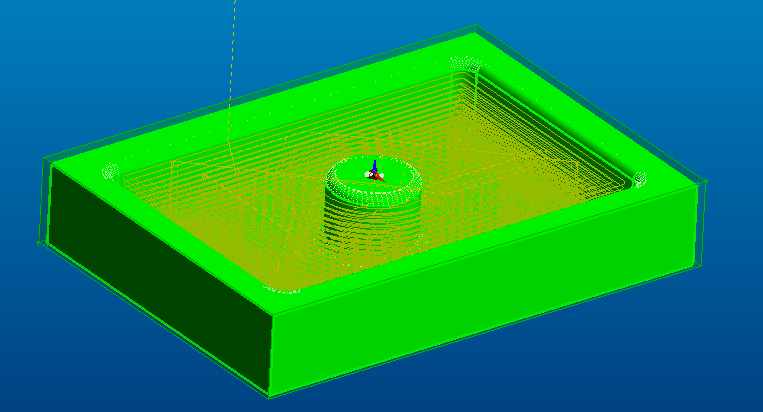 Selecionar a peça e confirmar com o botão direito
Usinando Áreas Planas
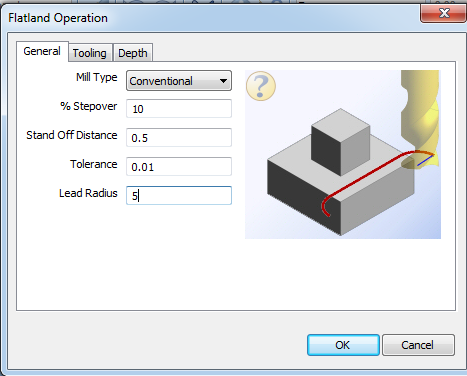 Na aba General,configurar os dados conforme a imagem ao lado
Usinando Áreas Planas
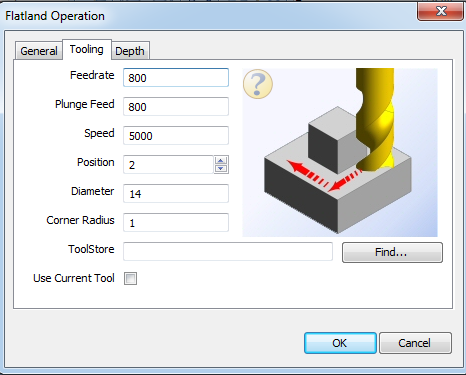 Na aba Tooling,configurar os dados conforme a imagem ao lado
Usinando Áreas Planas
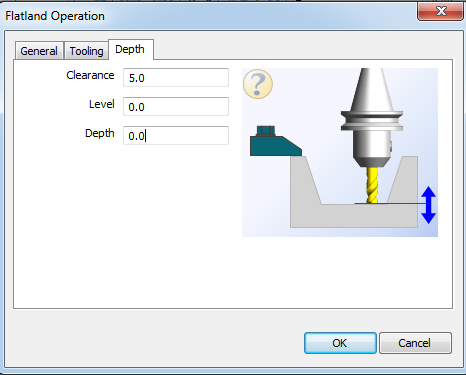 Na aba Depth,configurar os dados conforme a imagem ao lado
Usinagem das áreas planasFlatland Operation
Resultado
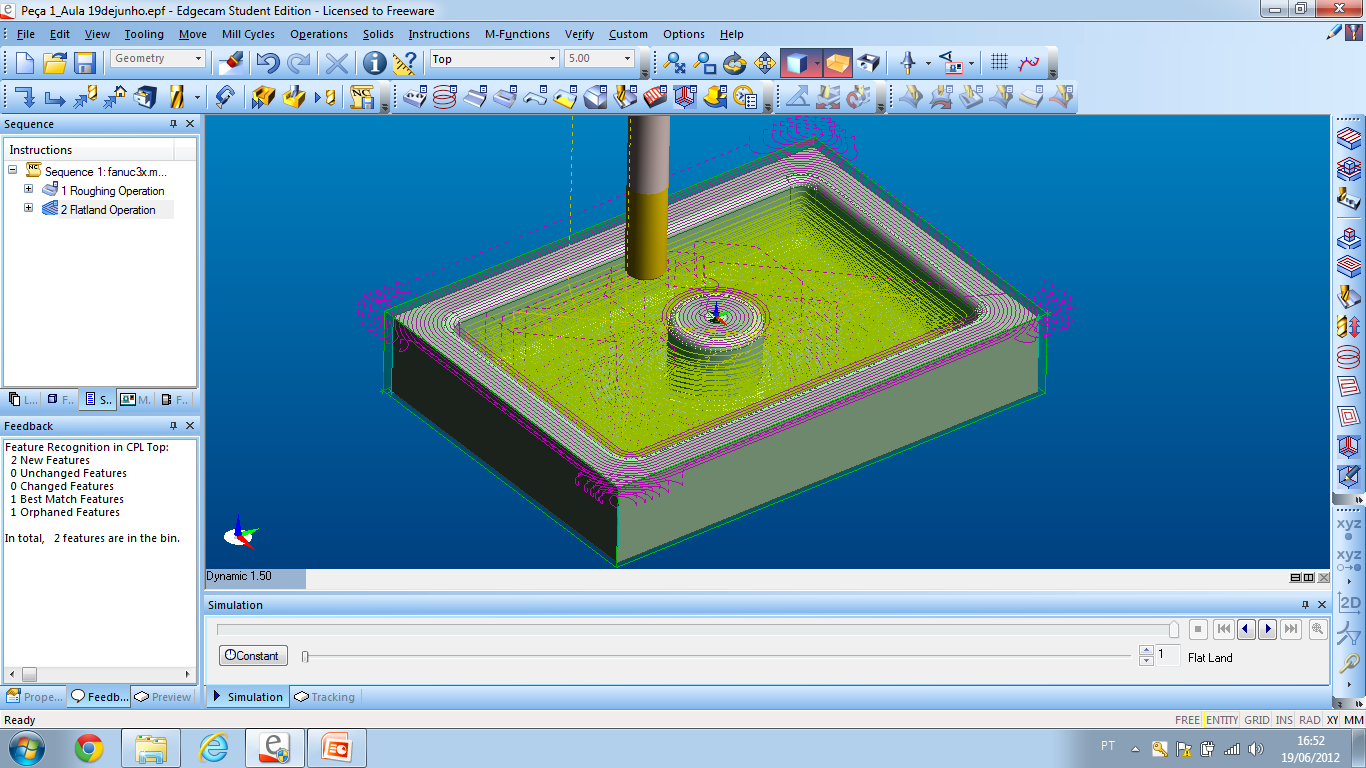 Usinagem das áreas planasFlatland Operation
Esconda a usinagem anterior
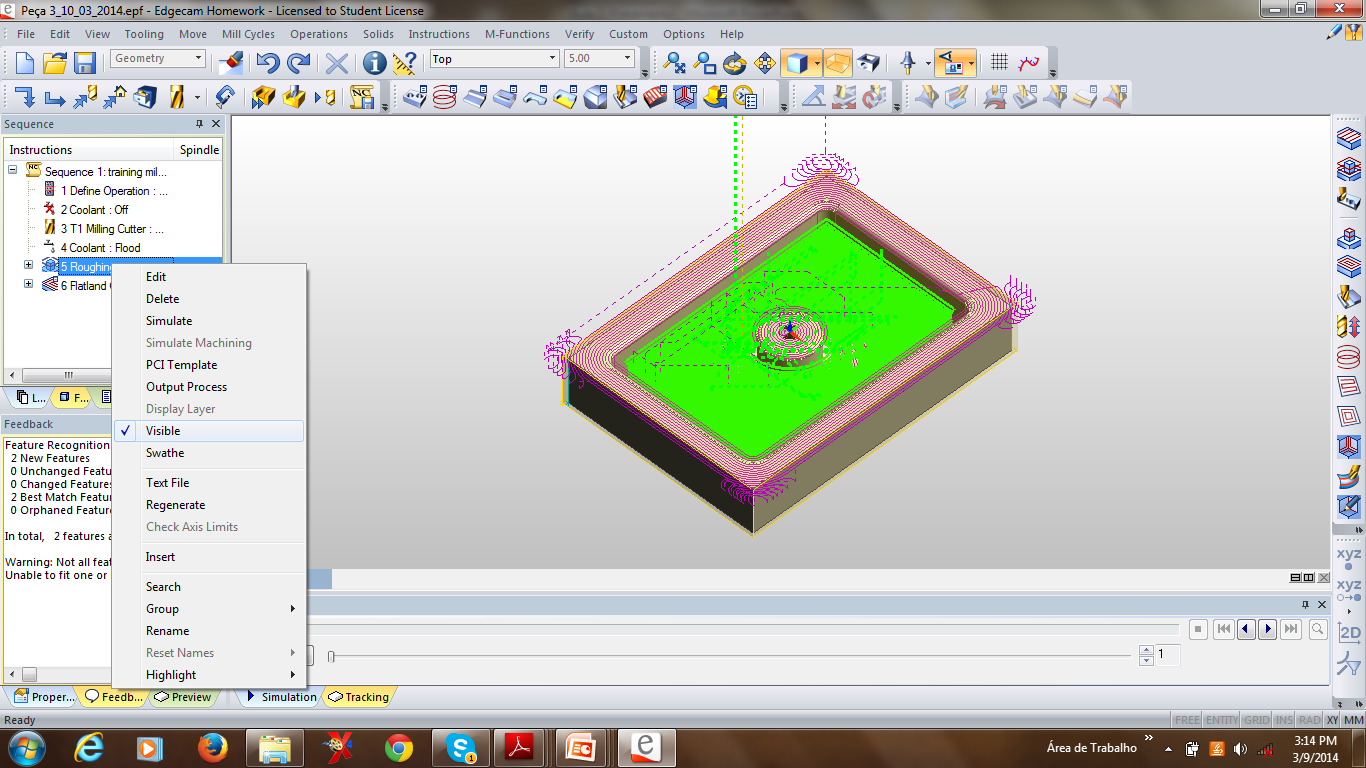 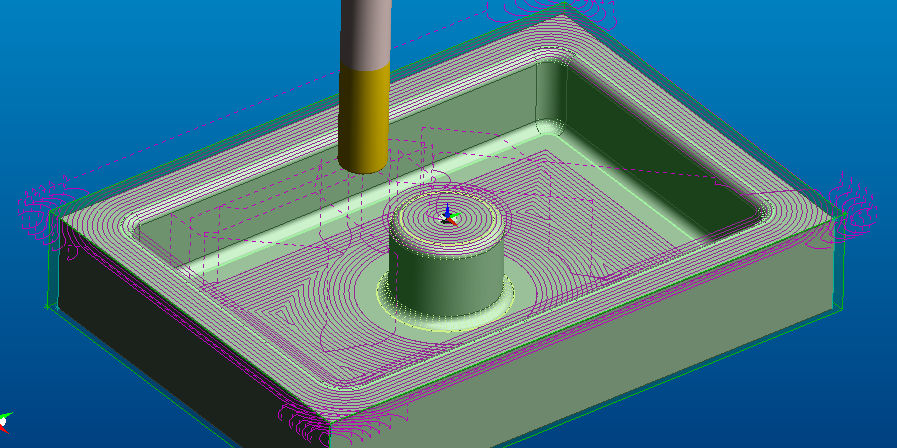 Usinagem do perfil lateral Profiling Operation
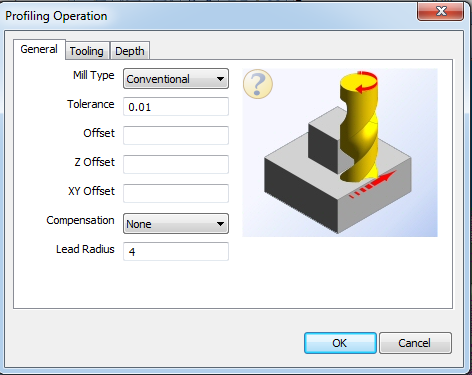 Na aba General,configurar os dados conforme a imagem ao lado
Usinagem do perfil lateral Profiling Operation
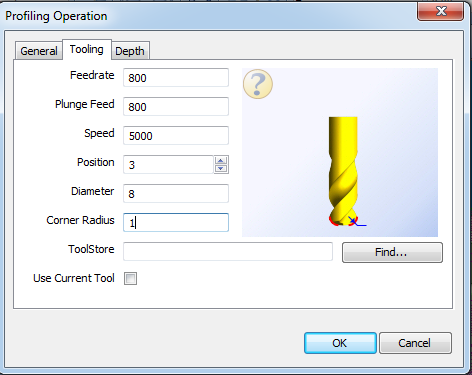 Na aba Tooling,configurar os dados conforme a imagem ao lado
Usinagem do perfil lateral Profiling Operation
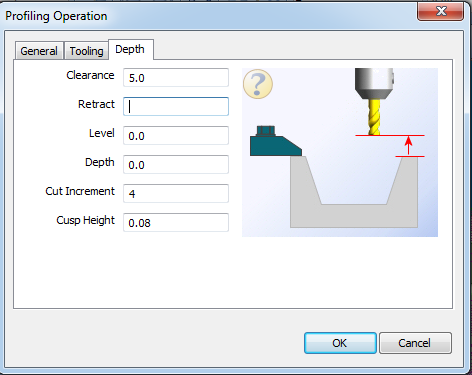 Na aba Depth,configurar os dados conforme a imagem ao lado
Usinagem do perfil lateral Profiling Operation
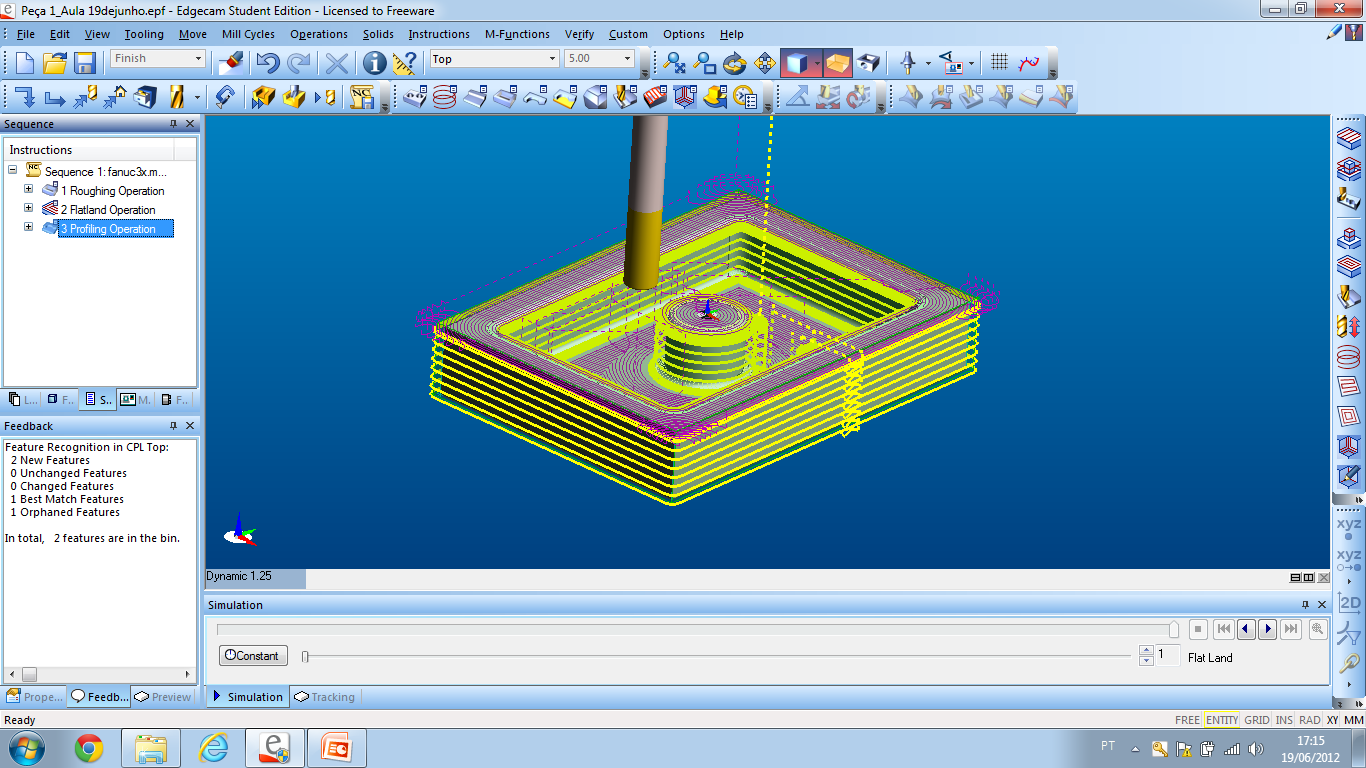 Visualize todas as layers
Clicar com o botão direito do mouse e depois em Show All
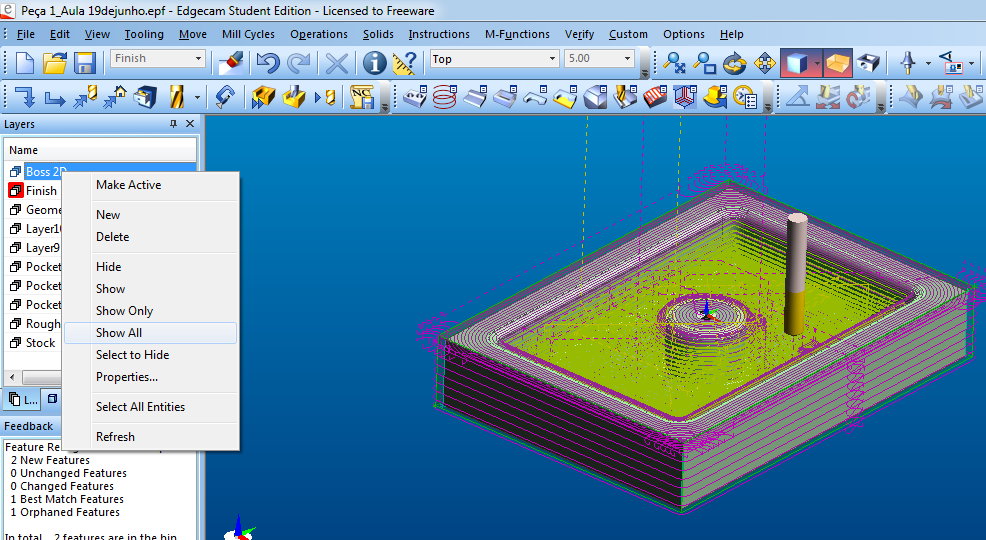 Resultado da simulação:
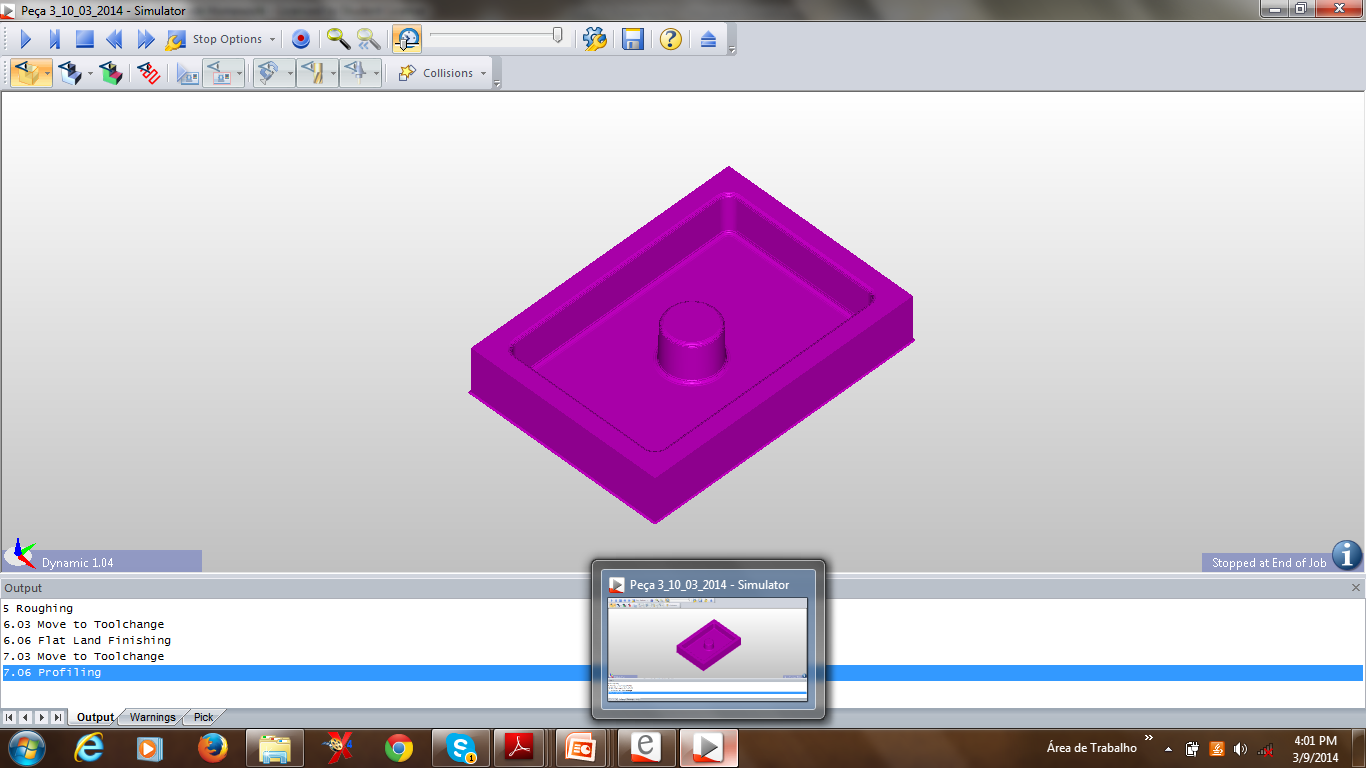 1.Faça a programação da usinagem das duas peças que se encontram disponiveis na pasta temporario .
2.Ao concluir a programação, simule.

3.Se estiver tudo pronto,avise-me para avaliar.